Муниципальное казенное дошкольное образовательное учреждение Центр развития ребенка-детский сад «Сардаана» муниципального образования «Ленский район» РС (Я)
Инновационные формы работы с родителями в период адаптации детей в ДОУ



Воспитатель 
Кутилова Дарья Валентиновна
Актуальность :
Адаптация- процесс вхождения и приспособления ребенка к новой для него среде, является условием успешной адаптации детей к детскому саду.  
    а так же, важным условием преемственности является установление довери­тельного делового контакта между семьей и детским садом.
Цель:
Основной целью данного взаимодействия и сотрудничества является создание единого пространства СЕМЬЯ – ДЕТСКИЙ САД, в котором всем участникам педагогического процесса (детям, родителям, педагогам) будет уютно, интересно, полезно, комфортно, и современно!
Задачи:
Получение родителями рекомендаций по подготовке детей к посещению детского сада. Подготовка родителей и ребенка к изменению образа жизни.
Улучшение адаптационного процесса.
Психолого – педагогическая помощь родителям, направленная, в частности, на информирование об особенностях развития детей раннего возраста, преодоление кризиса 0-3-х лет.
КМЦ- «Педагогическая академия для родителей детей от 0 до 3-х лет»
Работа с семьей — важная задача образовательной системы. Именно семья и семейные отношения — системообразующее ядро каждой образовательной программы. Необходимы взаимодействие и преемственность между детским садом и семьей. 
    Сотрудники детского сада оказывают всестороннюю помощь родителям (законным представителям) и детям от 0 до 3-х лет, не посещающим образовательные учреждения.                                                                 
     Консультирование родителей осуществляется как в индивидуальной, так и в групповой формах взаимодействия. Таких как мастер-классы, семинары-практикумы, совместные игры, тренинги.
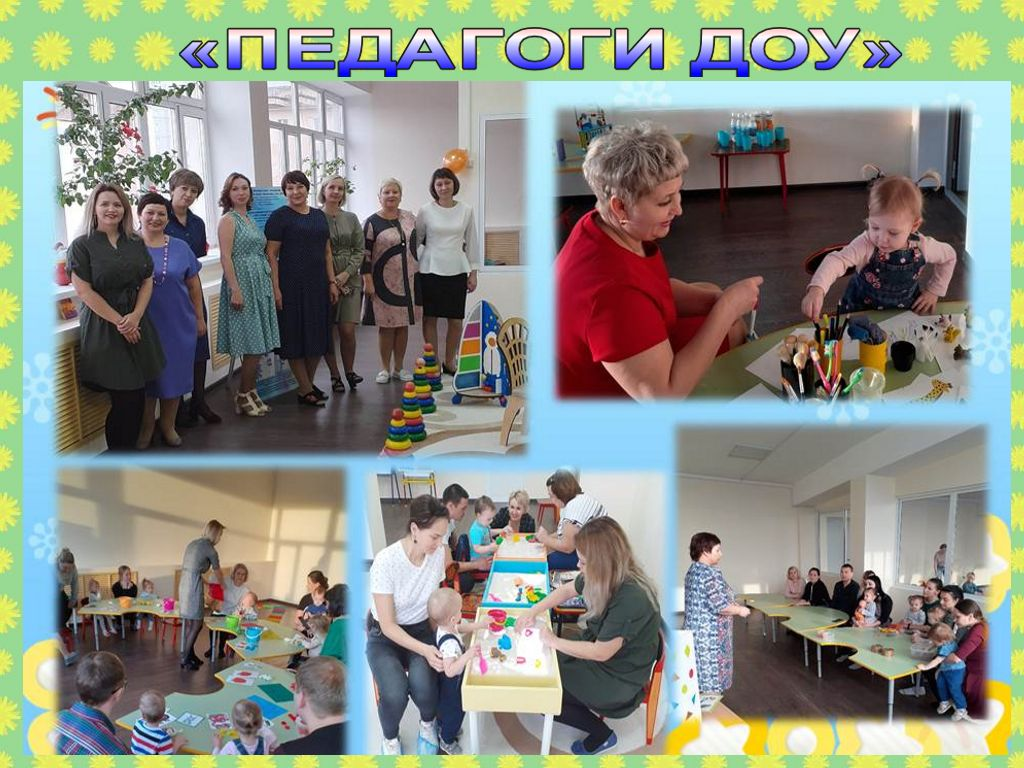 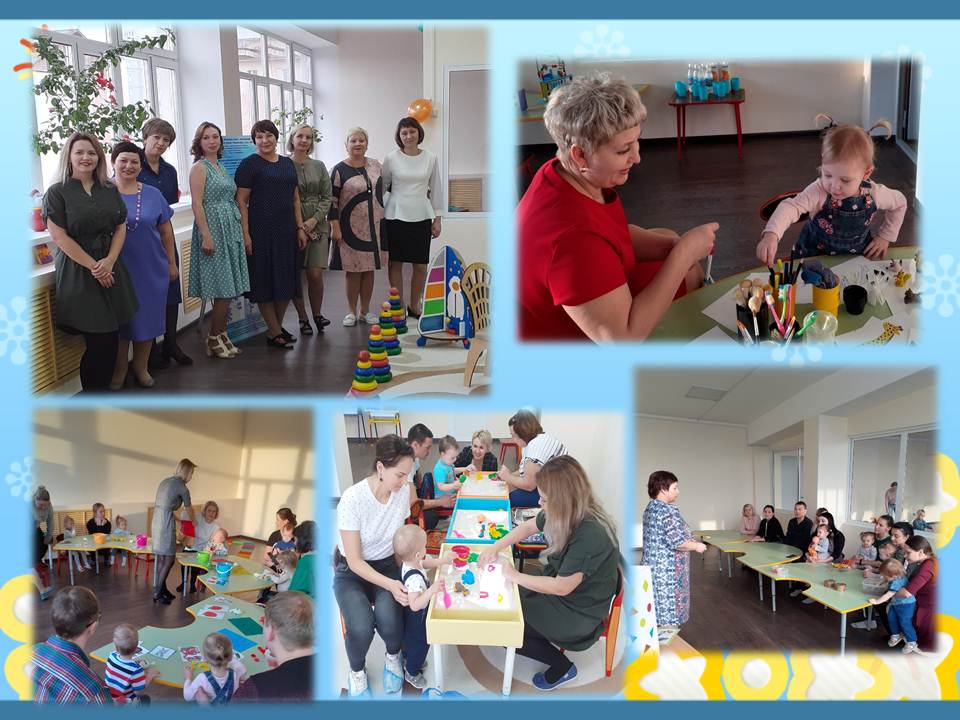 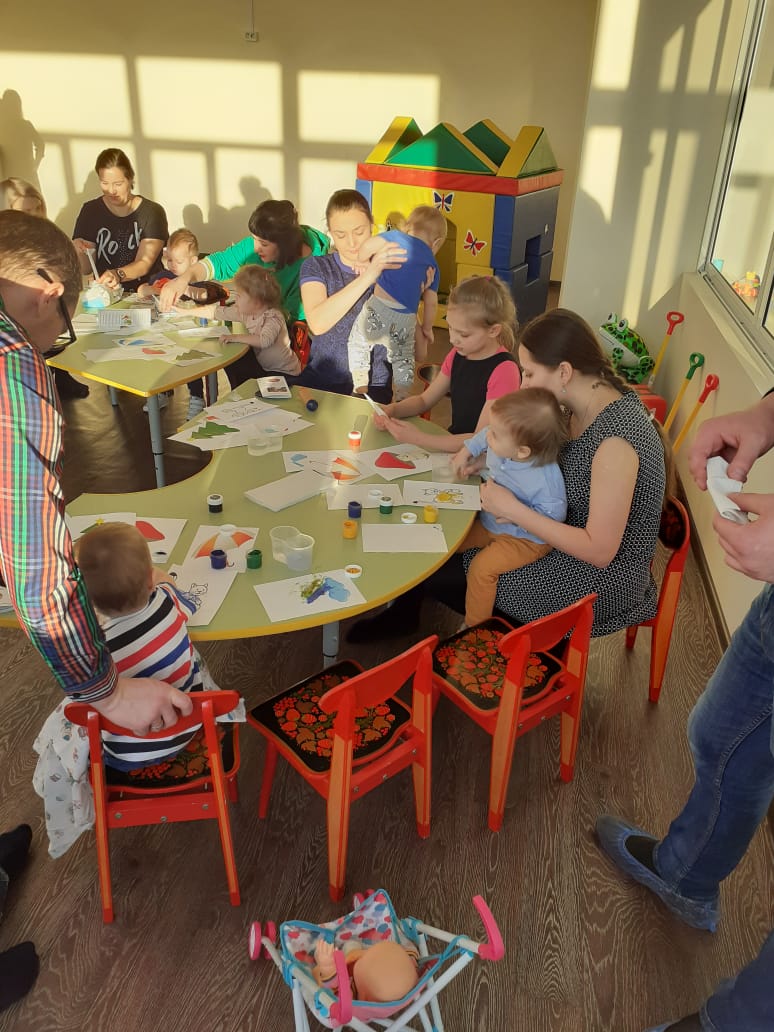 Традиционные формы работы с родителями
Родительские собрания:
Презентация ДОУ
Получение родителями общих рекомендаций по подготовке ребенка к ДОУ
Получение родителями информации о целях и задачах ДОУ, об образовательной деятельности и ее особенностях.
Обеспечение более эффективного взаимодействия родителей и персонала ДОУ
Индивидуальное консультирование родителей:
Сбор информации об особенностях внутрисемейного воспитания
Сбор информации о детях
Сбор информации о проблемах, особенно интересующих родителей
Просветительская работа с родителями
Проведение открытых занятий:
Создание оптимальных условий  для адаптации детей к ДОУ
Ознакомление родителей с общими стратегиями игрового взаимодействия с детьми
Создание родительского клуба «Молодая семья»:
Организация постепенного ввода детей в группы, с учетом прогноза адаптации, сопровождение детей в период адаптации.
Рекомендации родителям и воспитателям по времени посещения ДОУ, длительности периода адаптации и т.д.
Проведение игровых занятий с детьми, направленных на улучшение эмоционального состояния.
Интерактивные технологии
Внедрены как современные формы работы, основанные на сотрудничестве и взаимодействии педагогов и родителей. Общение через сайт ДОУ, WhatsApp, группы в социальных сетях, через портал «Виртуальный детский сад», газета «Вести Сардааны» :
Дают возможность родителям принимать активное участие в жизни ДОУ. 
 Позволяет донести до родителей любую информации 
 Устанавливать с семьями партнерские отношения
Создают атмосферу взаимопонимания, общности интересов
Объединяют силы всех участников образовательного процесса для развития и воспитания детей.
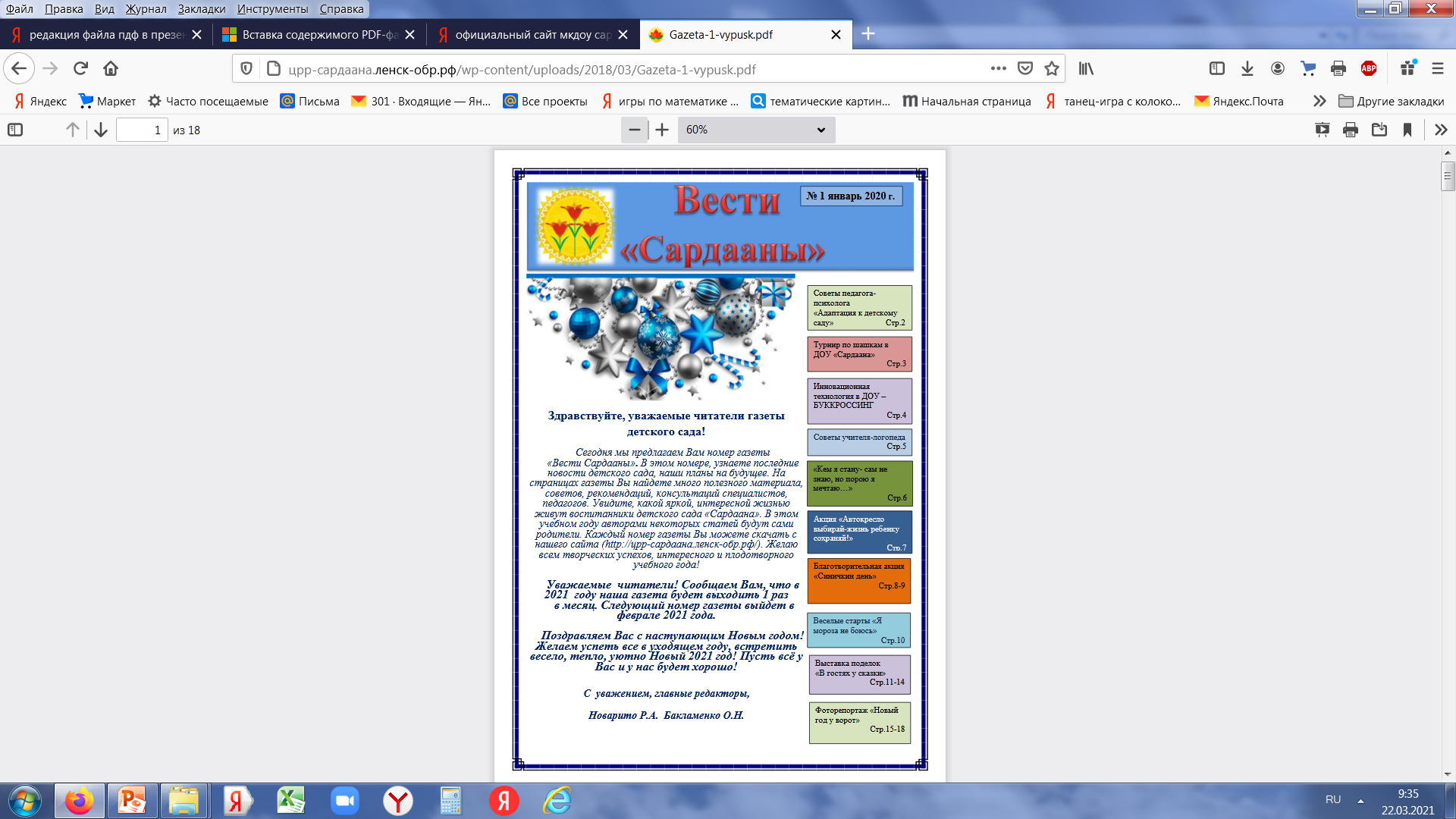 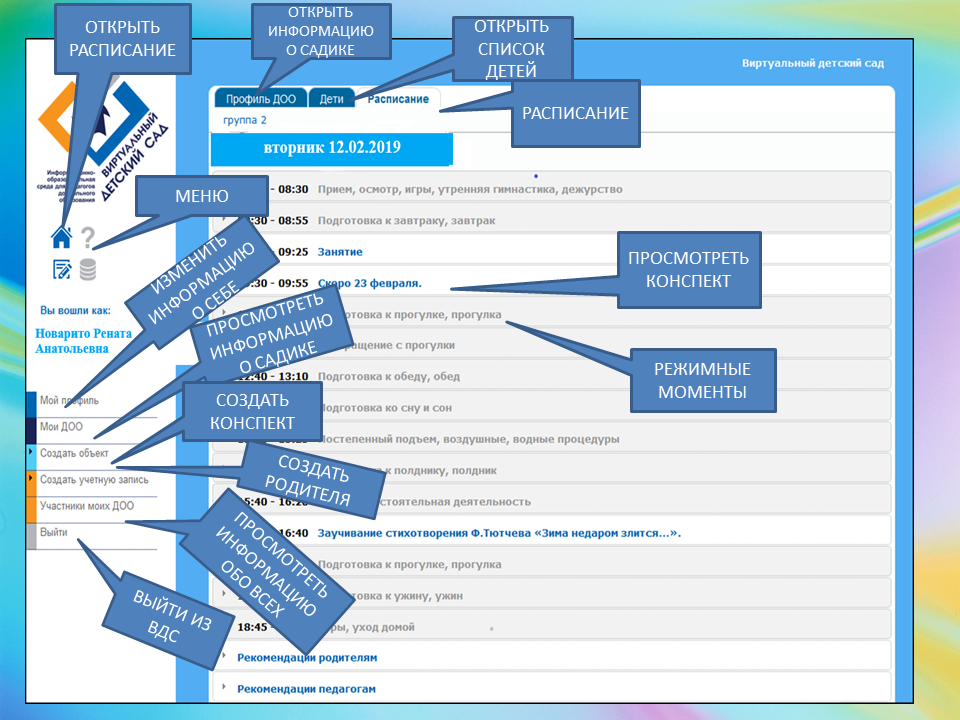 «Бук-кроссинг»
Для приобщения родителей к художественной литературе в приёмной было создан проект «Буккроссинг». Однако следует помнить, что всякий раз нужно побеседовать с родителями по прочитанной литературе.
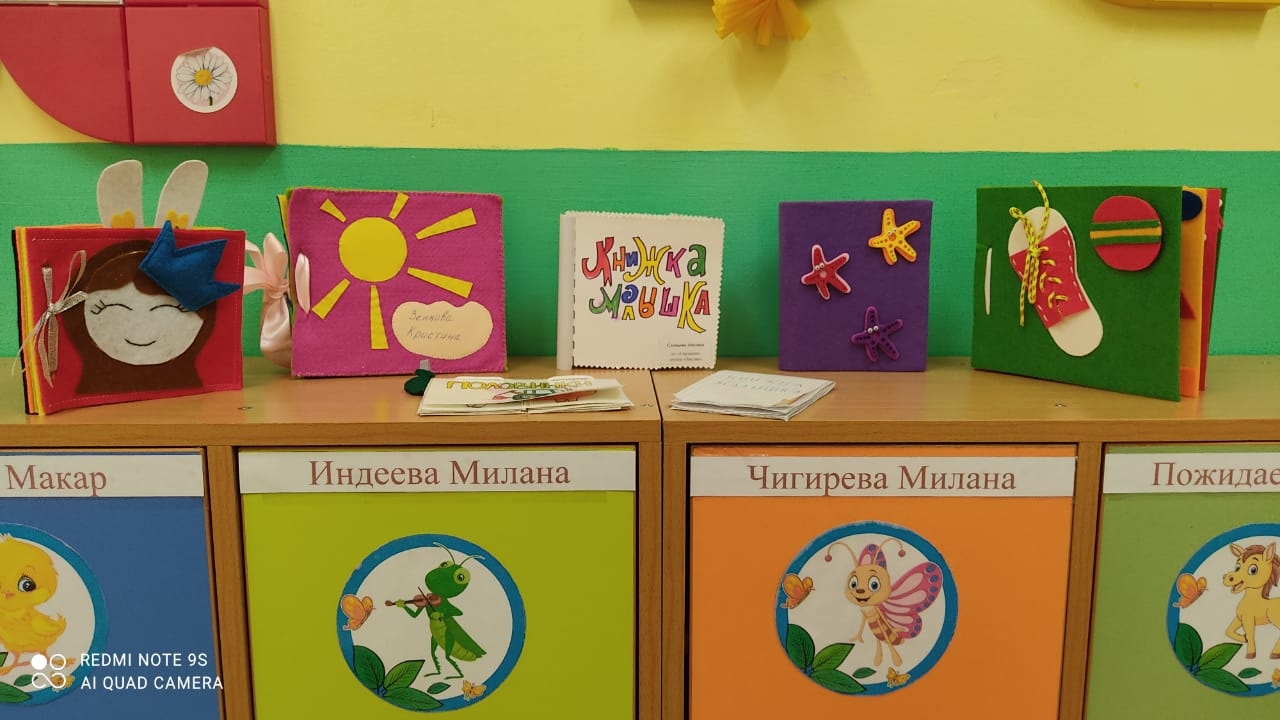 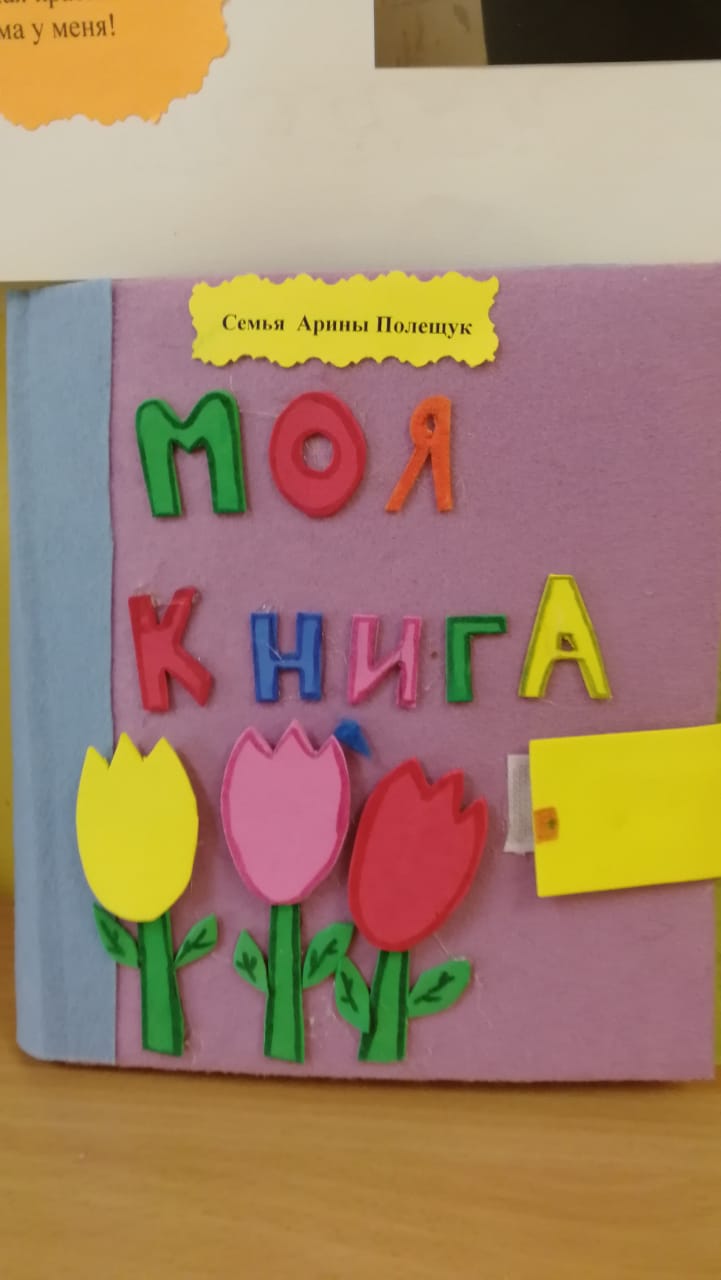 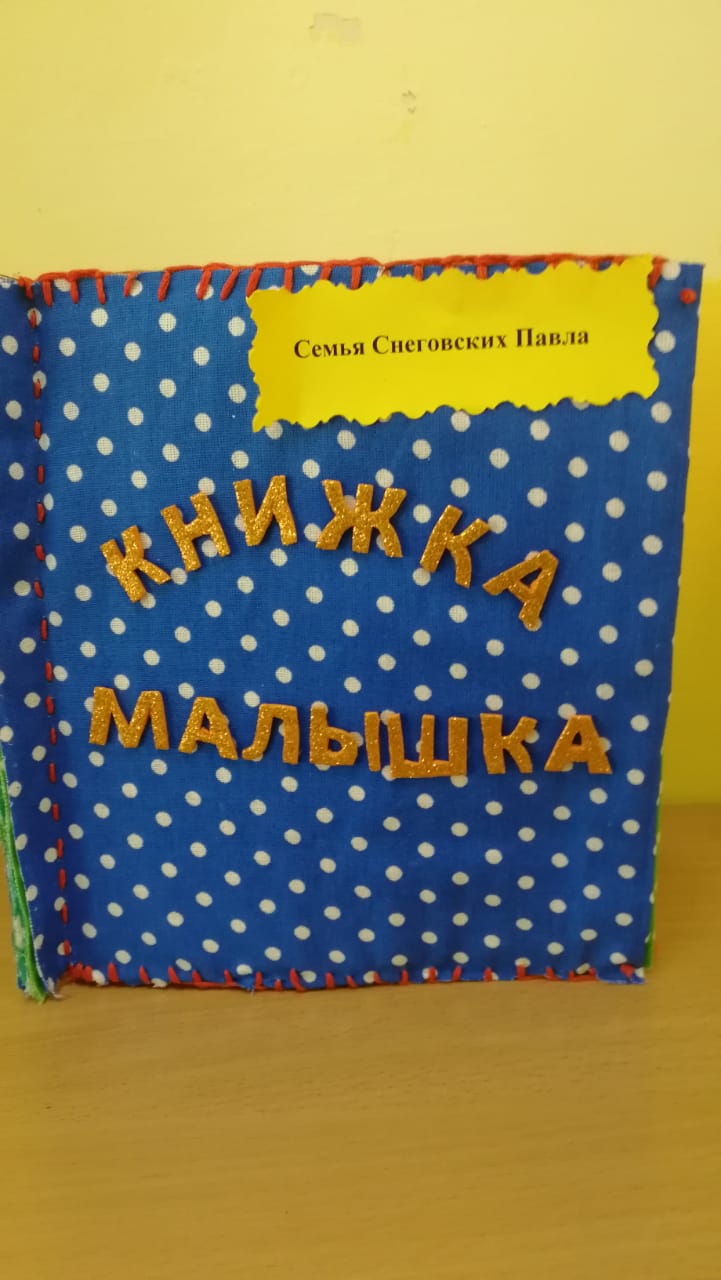 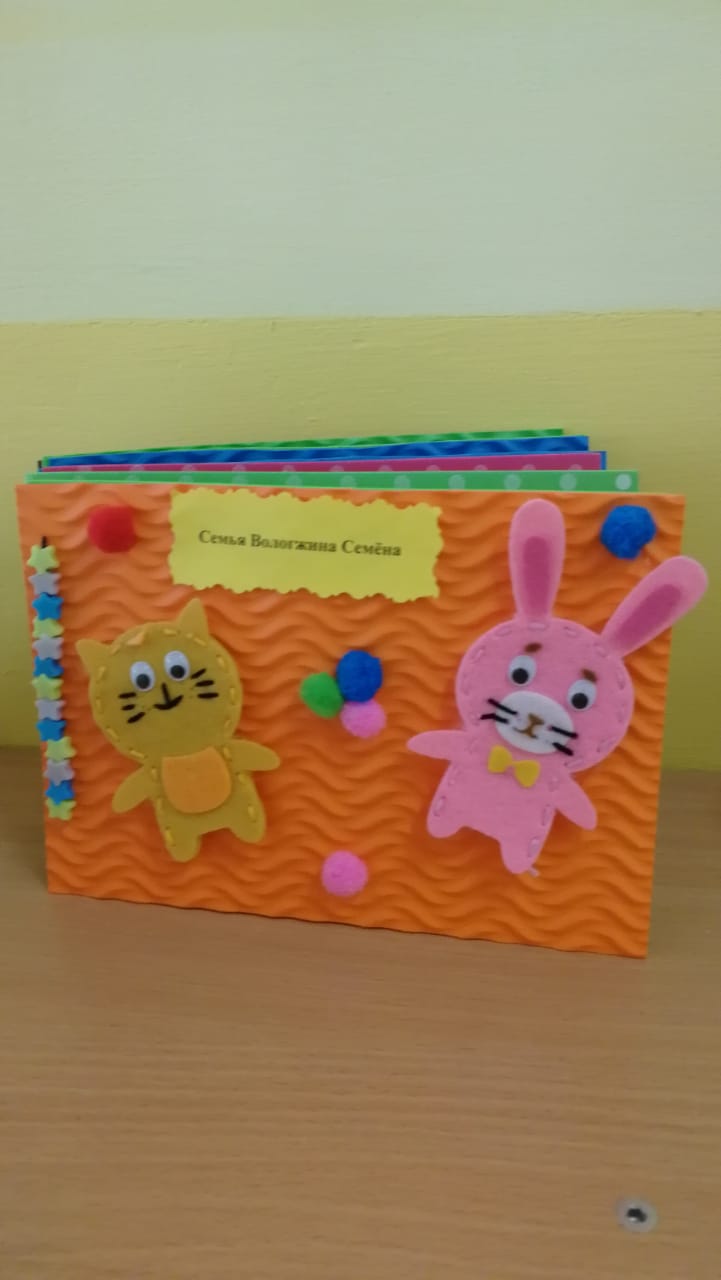 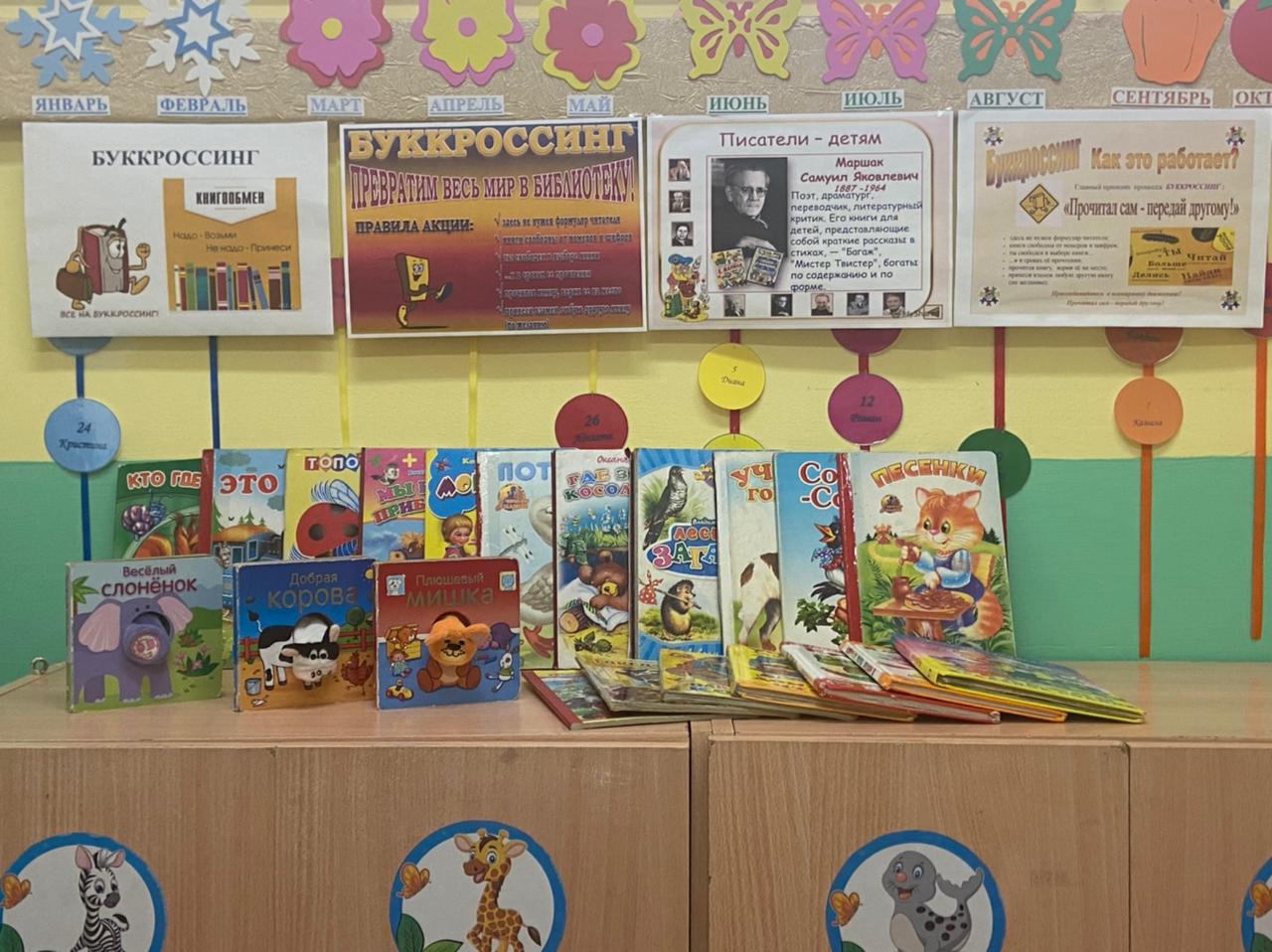 «Телефон доверия»
Помогает родителям тет-а-тет выяснить какие-либо значимые для них проблемы, предупредить педагогов о замеченных необычных проявлениях детей. 
       Родитель имеет возможность в короткой записке задать вопрос, выдвинуть какие-либо предложения, дать советы или высказать сомнения по поводу методов воспитания своего ребенка, обратиться за помощью к конкретному специалист. Телефон доверия анонимный, что очень не мало важно для «молодых родителей» т.к. современные родители часто запрашивают информацию в интернет ресурсах ,которая бывает не квалифицированная.
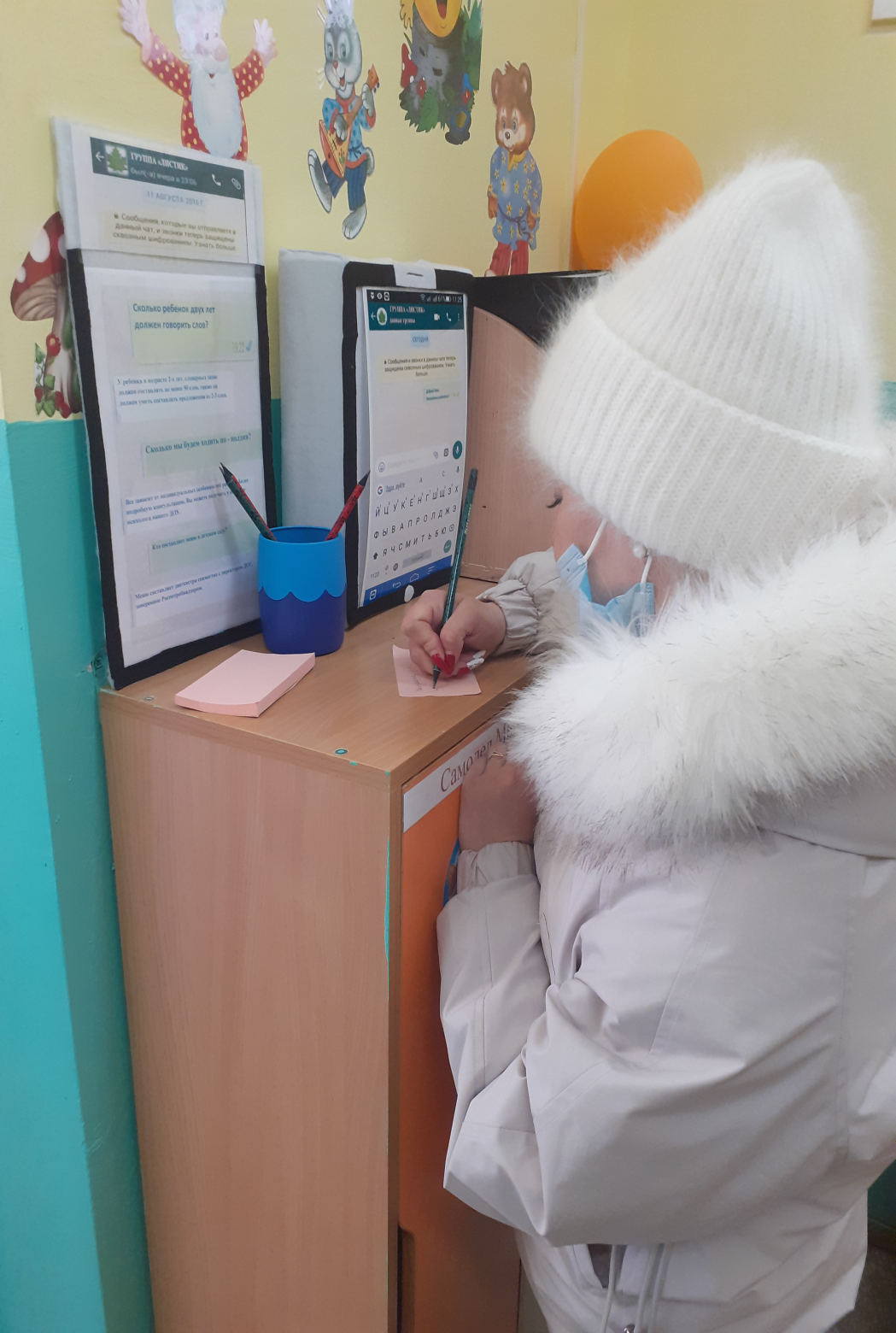 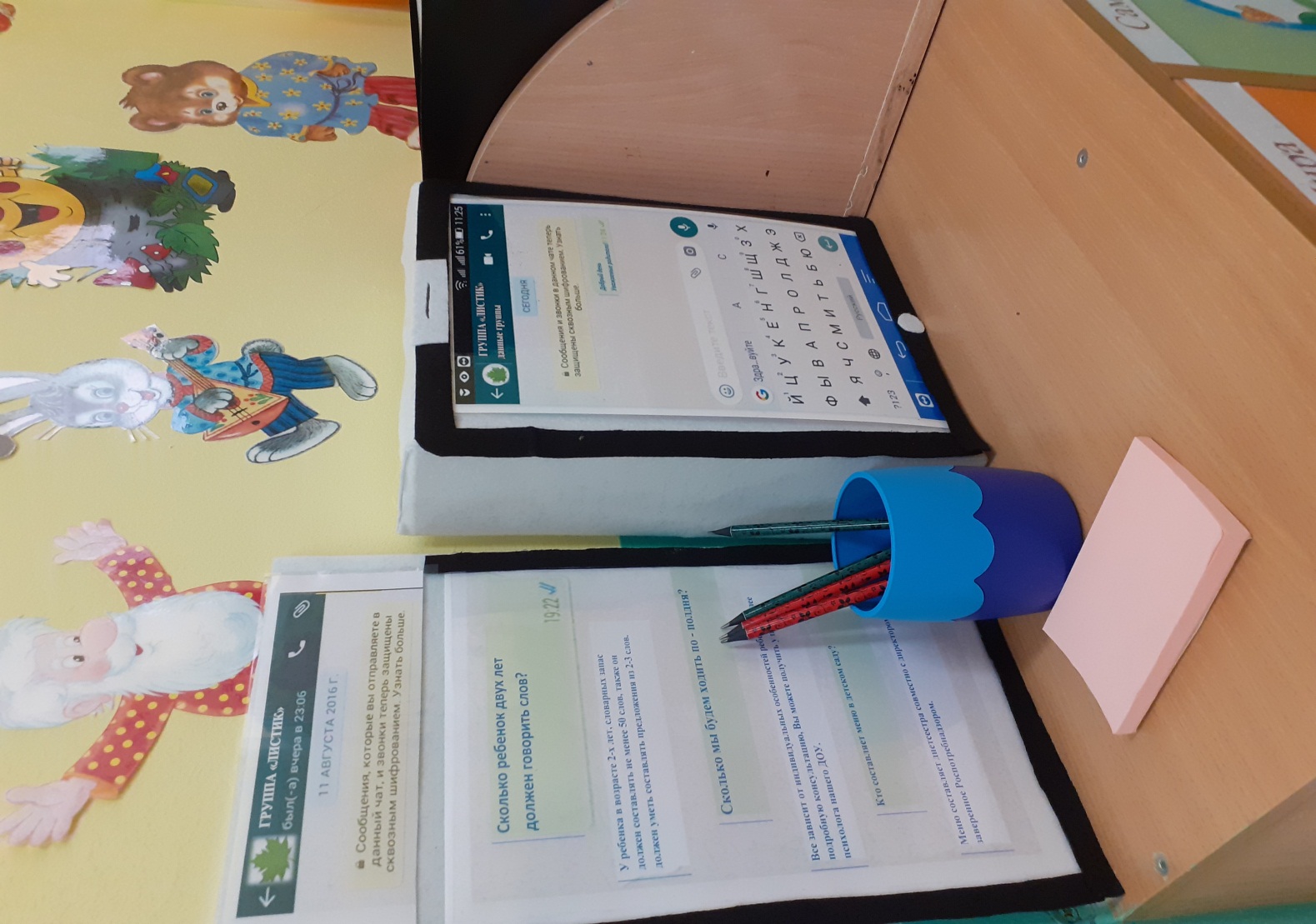 Буктрейлер
Так же мы решили создать в саду «Тик ток». Целью данной формы стало создание коротких видео-роликов для просмотра  с игровой деятельности детей, развлечений и праздников.
Родители могут создавать свои домашние видеоролики, для просмотра в саду.
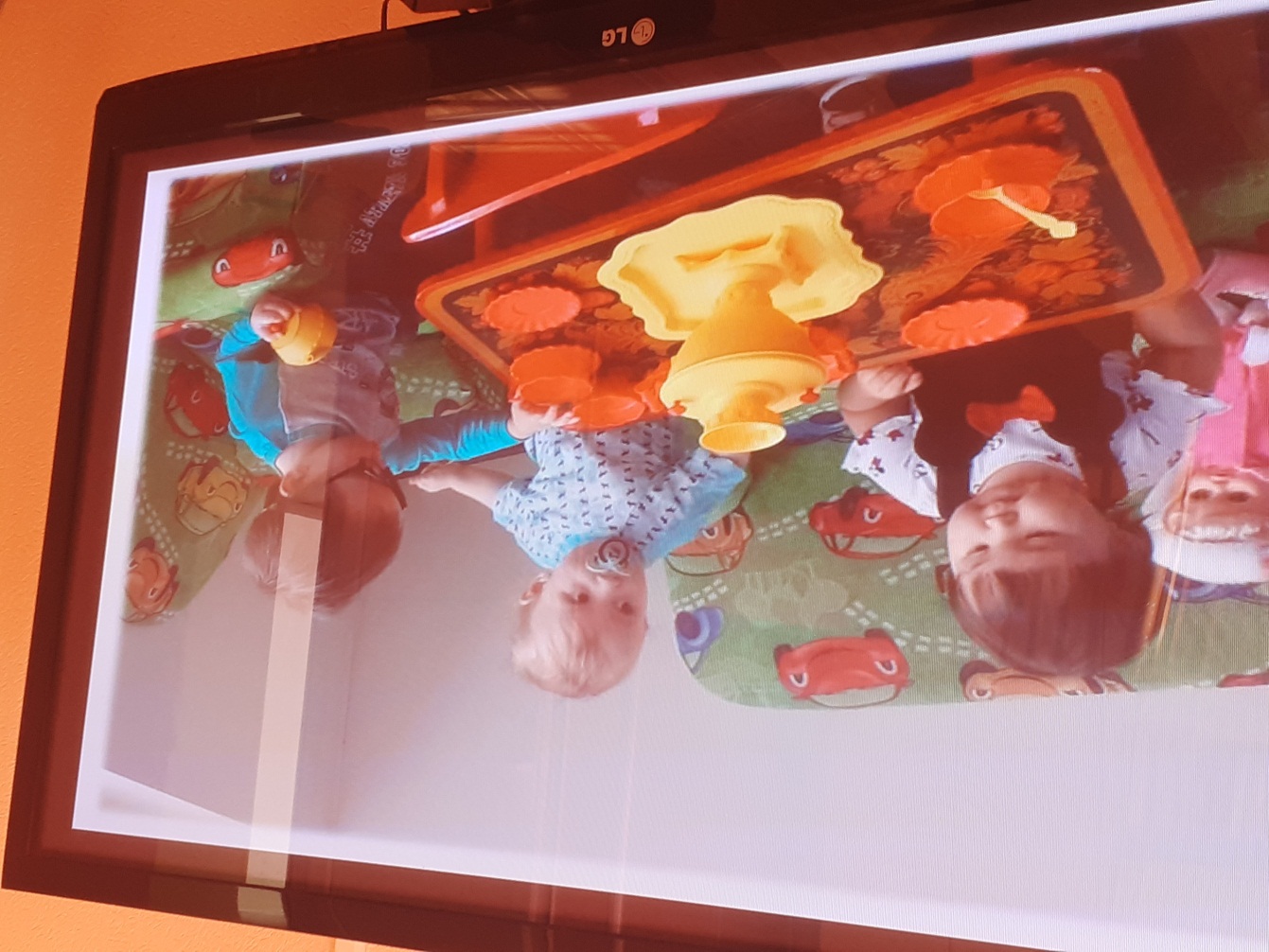 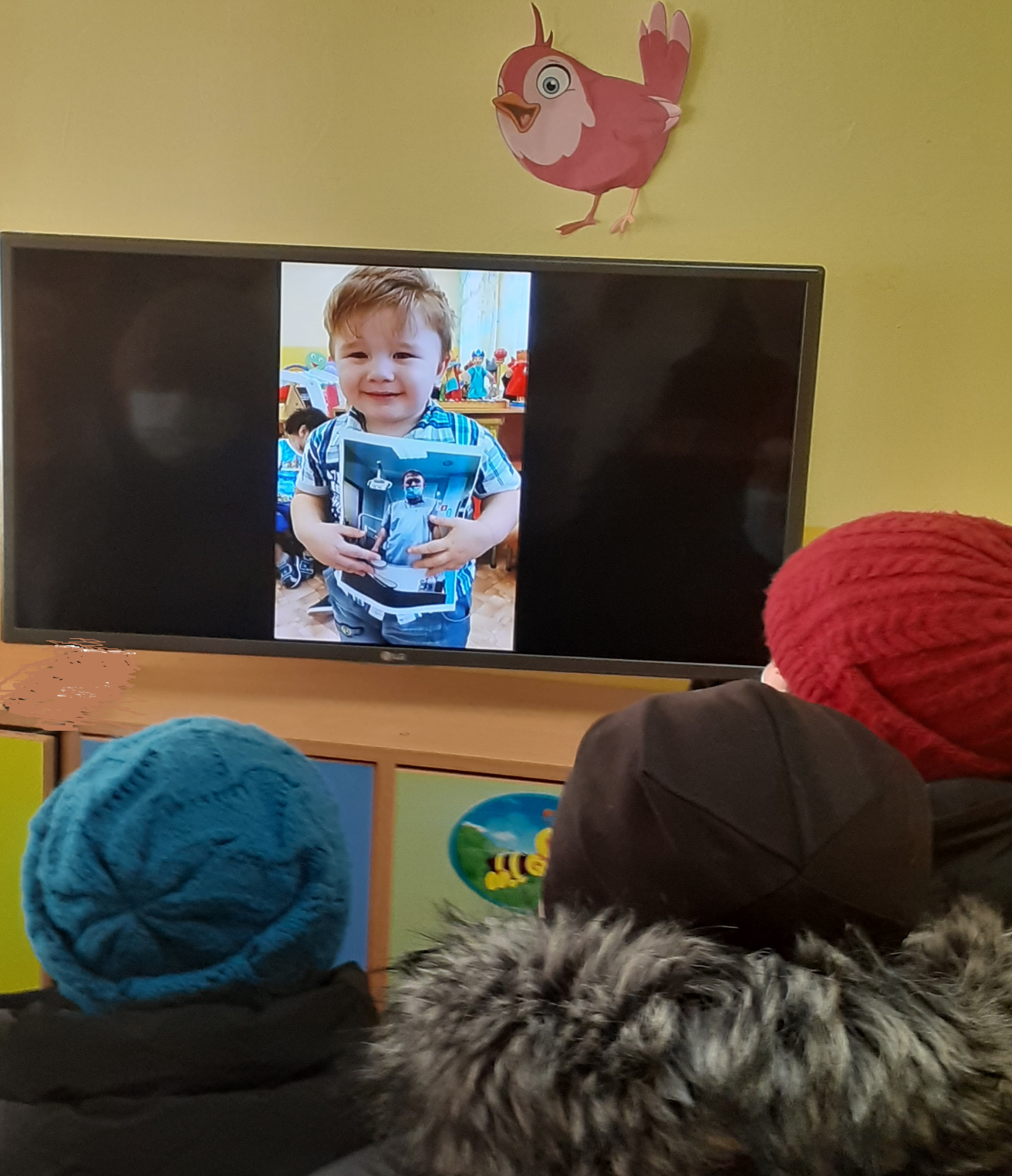 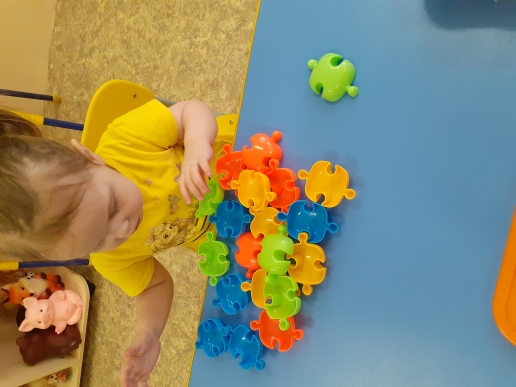 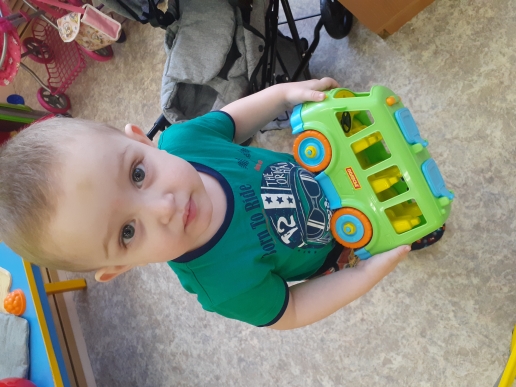 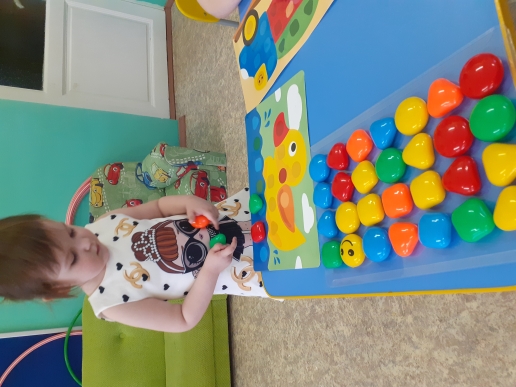 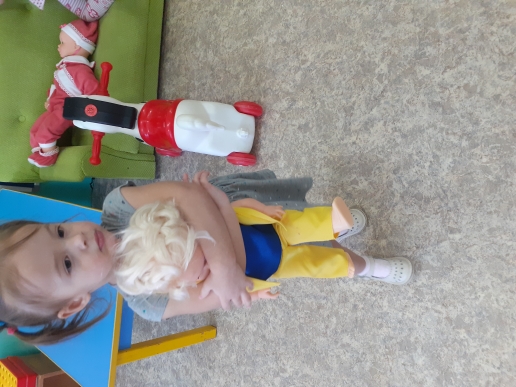 Заключение
В условиях кардинальных изменений в социальной жизни нашей страны, перемен в области просвещения, нужно учитывать современный подход в работе с «современными»  родителями, уметь организовать работу по современным стандартам, используя в работе традиционные и инновационные формы работы.
СПАСИБО
 ЗА ВНИМАНИЕ!